15th TRB  National Transportation Planning Applications Conference
May 17 – 21, 2015   Atlantic City, New Jersey
Corridor Management Session:  May 19, 2015  8:30 AM – 10:00 AM

Authors:
Craig T. Casper, Pikes Peak Area Council of Governments
Maureen Paz de Araujo, HDR
Katherine Haire, HDR
Portfolio Optimization Using Multiple Scoring Techniques
A Case Study by the Pikes Peak Area Council of Governments
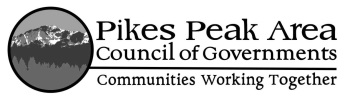 05
01
Multiple Criteria Decision Making
Selecting a MCDM Methodology
02
Weighted Score Method (WSM)
03
Technique of Order Preference by Similarity to Ideal Solution (TOPSIS)
04
Logic Scoring of Preference (LSP)
“It has become more and more difficult to see the world around us in a unidimensional way and to use only a single criterion when judging what we see.”  
Milan Zeleny, Multiple Criteria Decision Making, 1982
01
Multiple Criteria Decision Making
Project Prioritization and Selection for Funding
Many public investment decisions involve multiple objectives and goals
Multiple Criteria Decision Making (MCDM) are used to rank and select among investment choices
Basic  input requirements to MCDM include:
Evaluation criteria that support identified goals and performance measures
Scoring of projects for all evaluation criteria
Weighting for all identified evaluation criteria
Multiple Criteria Decision Making Methods
Weighted Score Method (WSM) 
Simplest method,  method currently used by the PPACG
Technique of Order Preference by Similarity to Ideal Solution (TOPSIS)
Provides evaluation criteria flexibility (qualitative, quantitative, benefit and cost measures) can be evaluated together)  
Logic Scoring of Preference (LSP)
Mimics flexibility of human decision making process – can specify degree to which multiple criteria should be met jointly versus independently
Commonalities in Methods
Determining criteria for the project scoring
Determining weight for each criteria
Stated Preference Surveys
Analytical Hierarchy Process
Obtaining the score of project i for each criteria j for all i and j 
●
●
●
Ranking projects
Cutting projects based on rank
02
Weighted Score Method (WSM)
Weighted Score Method
Simplest methodology 
Uses multiple criteria and criteria weighting 
Requires consistent scale for criteria scoring: either more is better (benefits) or less is better (costs)
Best used to evaluate stand-alone projects using transportation and           non-transportation performance measures
Has limited utility for portfolio optimization - identification of the “best set of projects”
Weighted Score Ranking Process
Obtain the scores for each project i using criteria j for all i and j
Use consistent scale for all criteria: More is better or less is better
Use consistent score range for all criteria: The same score range or normalized scoring
Compute the sum of the weighted scores for each project
Rank projects by order of sum of the weighted scores 
Cut the selected projects list based on available funding
Weighted Score Method Top Ranked Projects
03
Technique of Order Preference by Similarity to Ideal Solution (TOPSIS)
TOPSIS Method
Supports evaluation of three criteria types: 
Qualitative benefits
Quantitative benefits
Cost attributes or criteria
Can be used to evaluate benefits (more is better), costs (less is better) or both 
Ranks projects based geometric distance (proximity) to the ideal project and (separation) from the negative ideal project, where:
The ideal alternative/project has the best score for all criteria 
The negative ideal alternative/project has the worst score for all criteria
TOPSIS Ranking Process
Construct normalized score decision matrix 
Construct weighted, normalized score decision matrix 
Determine ideal and negative ideal projects
Calculate separation measures (from ideal and negative ideal) for each project 
Calculate measures of relative closeness to ideal for each project
Rank projects by order of closeness to the ideal project 
Cut projects from the selected projects list based on available funding
TOPSIS Top Ranked Projects
04
Logic Scoring of Preference (LSP)
LSP Method
Mimics human brain’s decision making process 
Uses full continuum of logic functions OR (Yes/No) through AND to capture interdependencies among criteria and projects
Requires construction of a decision model upfront – preference aggregation structure
The model results are as good as the decision model – construction requires a collaborative process such as that used to develop evaluation criteria weighting
LSP Logic Function Continuum
LSP Logic Function Example - Advantages
Simple Binary logic  -  YES = 1   or 100%; NO = 0  or 0%
Total Preference = w1 *S1 + w2*S2 + w3*S3
Or, in a simple weighted  average of 3 projects:
The scores (S’s) and the weights (w’s) have no logic – w choices are ad hoc and the preference for one project or another can be just YES or NO (1  or 0 ), no matter what is the score.
 
Results can be severely biased and do not link AND and OR preferences, or if it does, the choices are only YES or NO.
 
So, if you want to “AND” (or add a EXTREMELY NECESSARY criterion for choosing), or  if you want to append a  useful but not extremely necessary criterion say A “OR” B, both of these functions lack the “MAYBE” character. A preference could be 65%  A “AND” B and 35% A “OR” B.
 
Scoring with this technique allows preferences to be spread over many projects and
the combination of ANDs and ORs are not just YES and NOs , but X% YES, and Y% NO.
Formal Logic Tables (YES=1, NO =0)
IF ANY CHOICE IS YES, THAT CHOICE CONTROLS THE RESULT.
ONLY YES ( APPEND) IF ALL CHOICES ARE 100% IN FAVOR
LIFE IS JUST NOT THIS WAY: I MAY  WANT “A” AND “B” TOGETHER WITH A 60% WISH VALUE  BUT ALSO “D” OR “C” WITH A 67% WISH VALUE.  LSP DOES JUST THAT – NO HARD “A” AND “B”, OR HARD “C” OR “D”, BUT  A SPECTRUM OF PREFERENCES
LSP Ranking Process
Construct decision model – preference aggregation structure
Construct normalized score decision matrix 
Construct weighted, normalized score decision matrix 
Compute the elementary preference scores for each project
Compute aggregated preference score including all elementary preference scores
Rank projects by order of aggregated score 
Cut the selected projects list based on available funding
LSP Top Ranked Projects
05
How should we rank and select projects for the fiscally constrained Regional Transportation Plan?
MCDM Method Comparison
Model 1 – Weighted Score Method      Easily understood and easy to apply      Requires consistent criteria (benefits or costs)      Does not capture interdependencies among criteria and projectsModel 2 – TOPSIS Method      Less easily understood but easy to apply       Allows evaluation of multiple criteria types      Does not capture interdependencies among criteria and projectsModel 3 – LSP Method      Model specification is relatively complex       Allows evaluation of multiple criteria types       Can capture  interdependencies among criteria and projects      Often has more than 1 “Optimal Solution”
Questions?